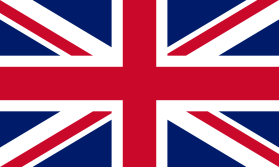 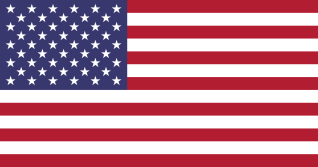 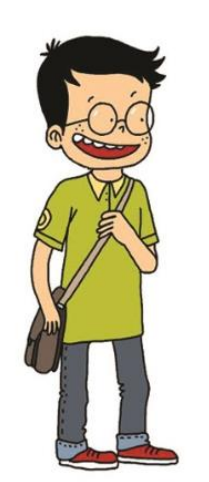 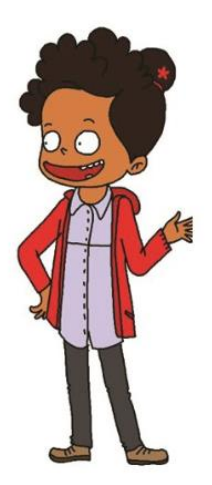 NIVEAU 2
2- My school
2.1- How do you feel ?
Step 2
Tongue Twister
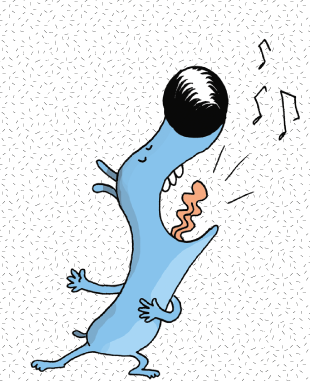 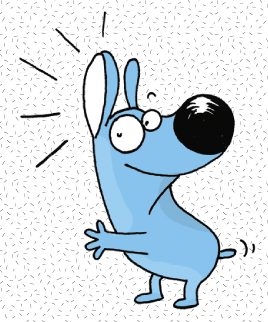 World wide web
2.1 How do you feel ? – Step 2
What’s missing ?
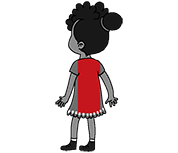 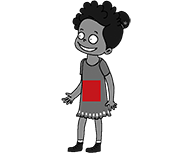 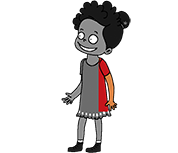 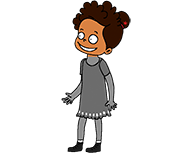 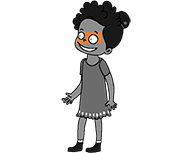 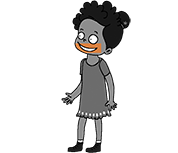 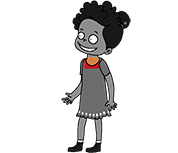 2.1 How do you feel ? – Step 1
What’s missing ?
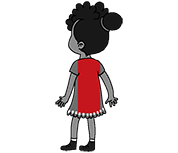 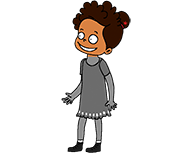 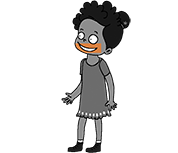 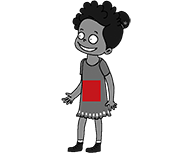 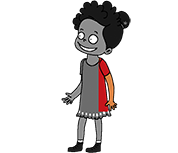 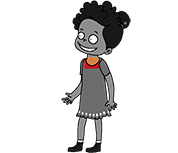 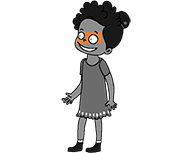 2.1 How do you feel ? – Step 1
What’s missing ?
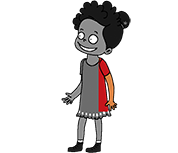 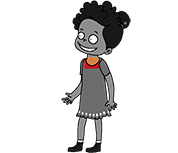 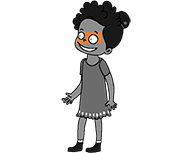 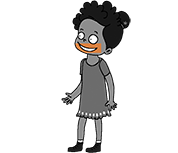 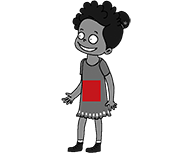 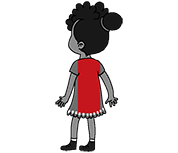 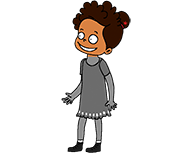 2.1 How do you feel ? – Step 1
What’s missing ?
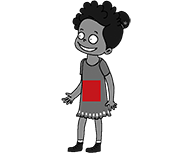 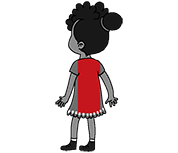 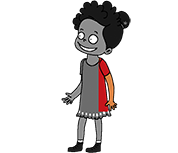 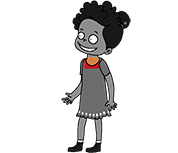 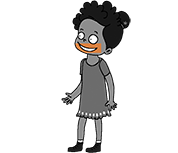 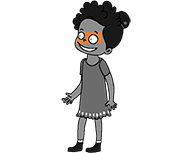 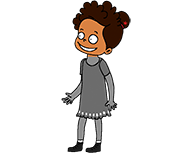 2.1 How do you feel ? – Step 1
What’s missing ?
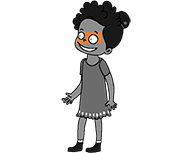 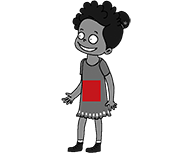 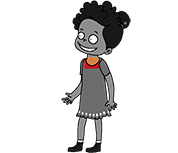 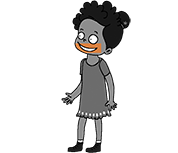 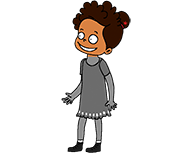 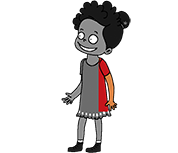 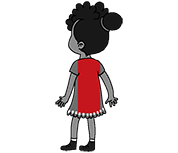 2.1 How do you feel ? – Step 1
What’s missing ?
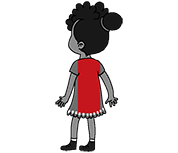 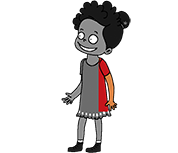 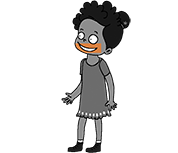 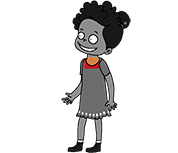 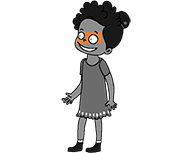 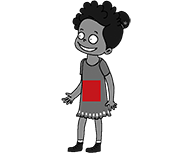 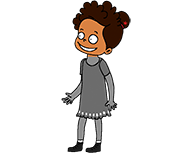 2.1 How do you feel ? – Step 1
What’s missing ?
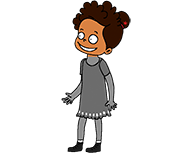 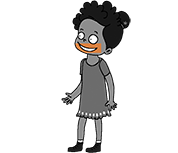 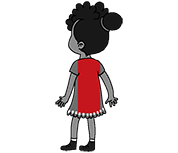 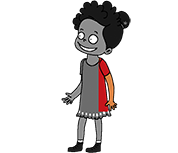 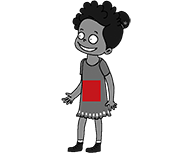 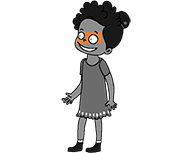 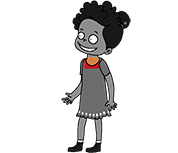 2.1 How do you feel ? – Step 1
Listen and click on the right picture.
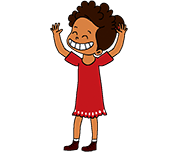 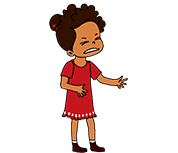 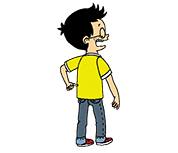 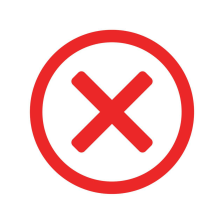 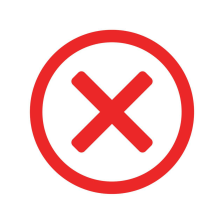 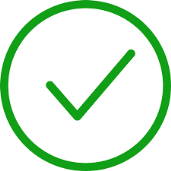 1/5
2.1 How do you feel ? – Step 2
Listen and click on the right picture.
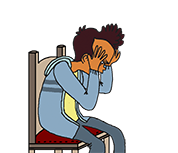 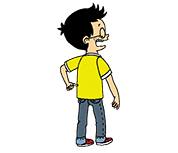 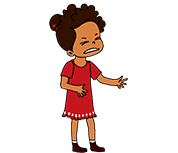 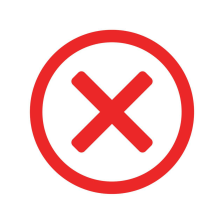 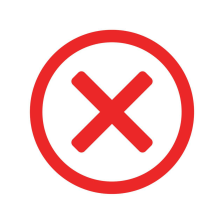 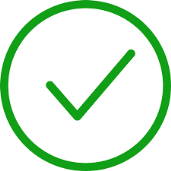 2/5
2.1 How do you feel ? – Step 2
Listen and click on the right picture.
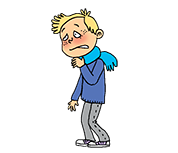 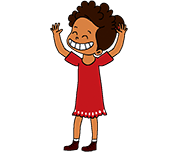 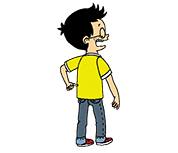 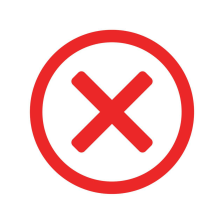 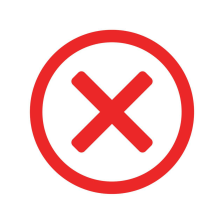 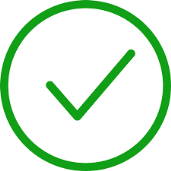 3/5
2.1 How do you feel ? – Step 2
Listen and click on the right picture.
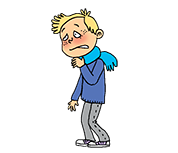 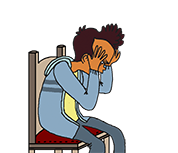 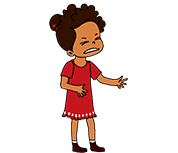 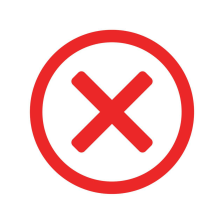 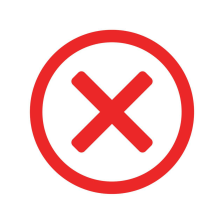 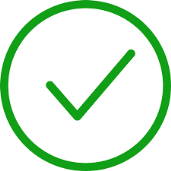 4/5
2.1 How do you feel ? – Step 2
Listen and click on the right picture.
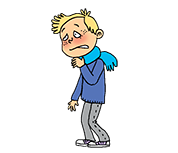 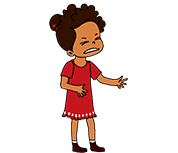 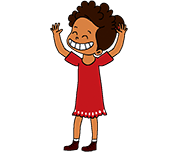 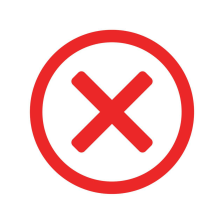 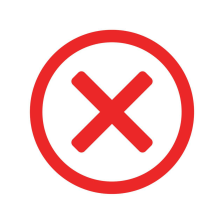 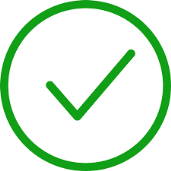 5/5
2.1 How do you feel ? – Step 2
Look, listen and focus on what you understand.
2.1 How do you feel ? – Step 2
Look, listen and focus on what you understand.
Tom: “Hello Paul! How are you today?”
Paul: “Hi! I’m sad because holidays are over... and moreover, I have a sore throat.
I’m very tired... What about you?”
Tom: “I’m very well. I’m super excited about today!”
Paul: “How are you today Lucy?”
Lucy: “I’m extremely happy to meet our pen-friends again.”
Paul: “Yes, that’s great! And how is Bingo this morning? He doesn’t look good!”
Tom: “No, he’s not! This morning, he’s very sick!”
2.1 How do you feel ? – Step 2
What’s missing ?
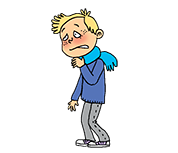 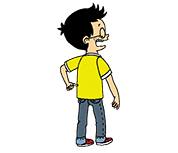 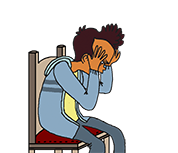 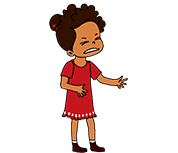 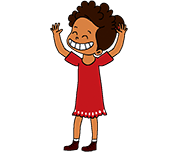 2.1 How do you feel ? – Step 1
What’s missing ?
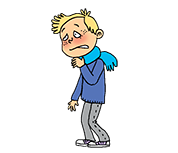 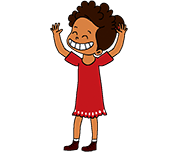 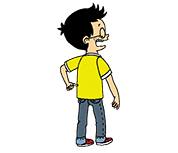 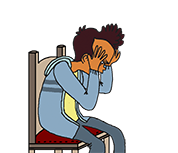 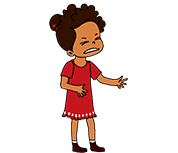 2.1 How do you feel ? – Step 1
What’s missing ?
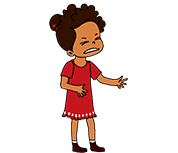 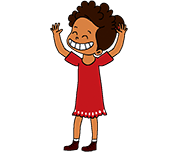 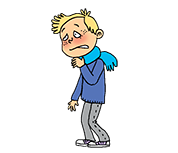 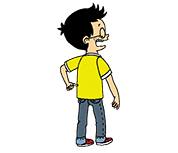 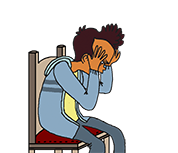 2.1 How do you feel ? – Step 1
What’s missing ?
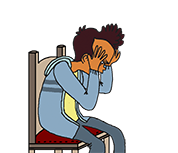 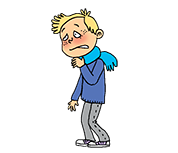 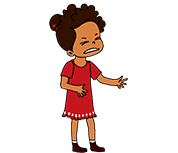 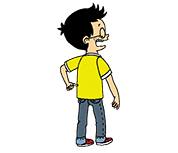 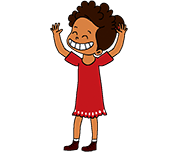 2.1 How do you feel ? – Step 1
What’s missing ?
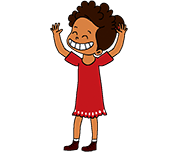 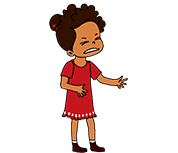 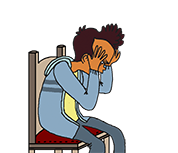 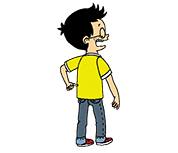 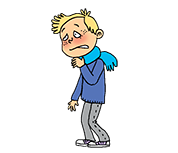 2.1 How do you feel ? – Step 1
What’s missing ?
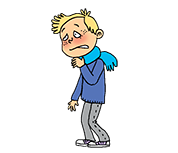 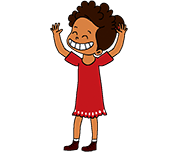 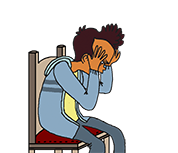 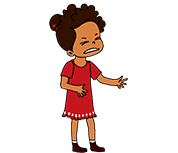 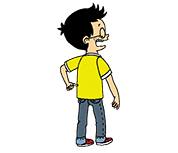 2.1 How do you feel ? – Step 1
Listen and click on the right picture.
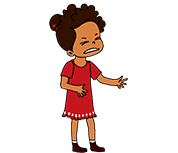 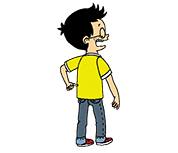 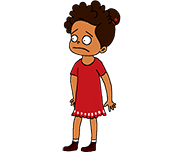 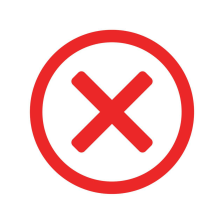 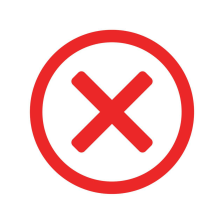 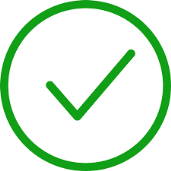 1/4
2.1 How do you feel ? – Step 2
Listen and click on the right picture.
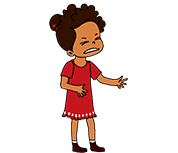 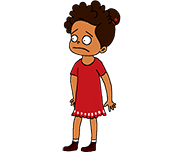 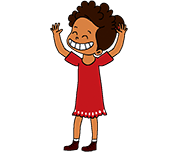 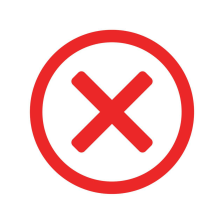 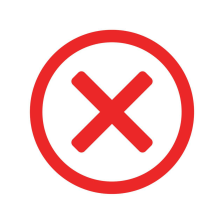 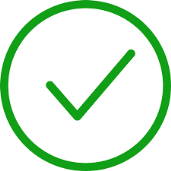 2/4
2.1 How do you feel ? – Step 2
Listen and click on the right picture.
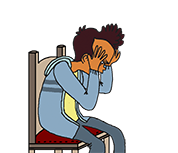 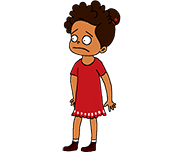 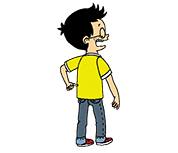 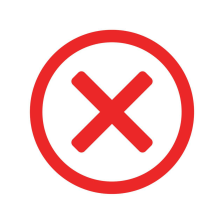 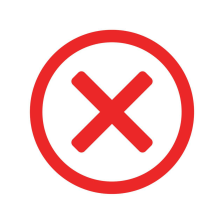 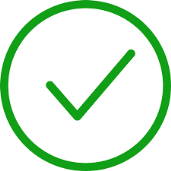 3/4
2.1 How do you feel ? – Step 2
Listen and click on the right picture.
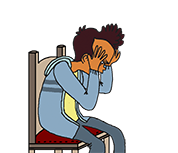 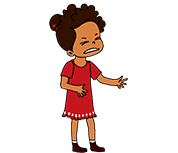 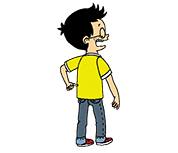 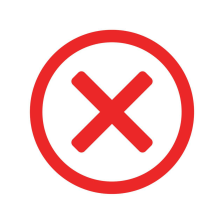 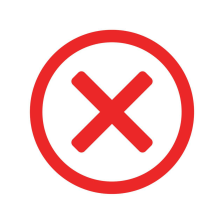 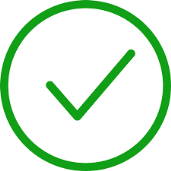 4/4
2.1 How do you feel ? – Step 2
What have we learned ?
Does she have a sore throat ?
No,	she doesn’t. She has a stomachache.
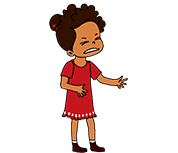 Does he have a headache?
 Yes, he does.
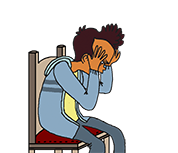 Does he have a backache?
Yes, he does.
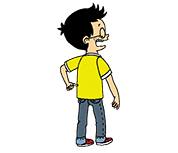 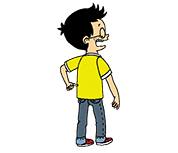 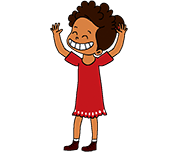 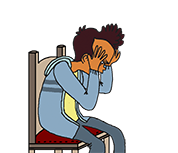 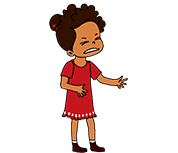 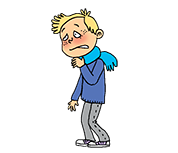 a backache
happy
a headache
a stomachache
a sore throat
2.1 How do you feel ? – Step 2